LE DÉPISTAGE DU VIH ET LES PATHOLOGIES INDICATRICES : DIAPORAMA
Qu'est-ce que l'ensemble de diapos ?
Il s'agit d'un ensemble de diapos sélectionnées pour soutenir des initiatives de dépistage du VIH, en particulier dans le domaine des pathologies indicatrices. Cette ressource donne accès aux diapos les plus appropriées pour un éventail de présentations, et permettent d'illustrer :
Dans quelles circonstances les diapos seront-elles utilisées ?
Les diapos peuvent être utilisées pour effectuer auprès d'un large public des présentations sur le dépistage du VIH, avec une part importante consacrée à la présentation du dépistage du VIH guidé par les pathologies indicatrices.
Qui pourra se servir de cet ensemble de diapos ?
Les personnes souhaitant informer les décideurs à propos de la nécessité de dépister le VIH.
Les praticiens prenant en charge le VIH et les spécialistes d'autres domaines qui prennent en charge les pathologies indicatrices.
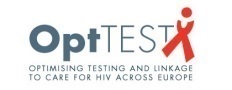 LE DÉPISTAGE DU VIH ET LES PATHOLOGIES INDICATRICES : DIAPORAMA
Il faut différentes présentations pour différents publics. On peut établir ces différentes présentations en sélectionnant les diapos les plus pertinentes dans cet ensemble complet. 

Nous avons identifié un ensemble de base de 26 diapos qui couvreles sujets clés (vous trouverez ci-dessous les numéros des diapos).  Vous pouvez visualiser cet ensemble de base en sélectionnant l'option « Diaporama » dans la barre d'outils de l'ensemble de diapos puis en faisait défiler les diapos. 



Nous fournissons également des exemples de « menus » qui peuvent être adaptés en fonction de votre public. Pour les pays pour lesquels les données locales ne sont pas fournies ou ne sont pas disponibles, vous pouvez utiliser les données du niveau européen ou les données d'un pays présentant une similitude dans l'épidémie de VIH et les services de santé. 

Suggestions de diapos pour des publics spécifiques :
Menu 1	Décideurs séniors dans le domaine de la santé et ordonnateurs de services
Menu 2	Praticiens prenant en charge une des pathologies indicatrices
Menu 3	Professionnels de santé prenant en charge la pathologie indicatrice et proposant un 	dépistage du VIH 
Menu 4	Professionnels n'appartenant pas au domaine médical
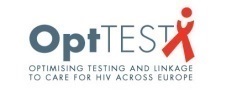 LE DÉPISTAGE DU VIH ET LES PATHOLOGIES INDICATRICES : DIAPORAMA
Menu 1: Pour les décideurs séniors dans le domaine de la santé et ordonnateurs de services :
L'objectif est de sensibiliser le public au sujet du dépistage du VIH guidé par les pathologies indicatrices. Vous pourrez expliquer pourquoi il est nécessaire de faire plus de dépistages, quels sont les avantages potentiels pour la structure et pour l'état de santé de la population qu'elle a en charge; ceci afin d'obtenir un soutien et/ou un financement pour le dépistage du VIH.  





Menu 2: Pour les praticiens prenant en charge une des pathologies indicatrices : 
L'objectif est de démontrer aux praticiens la nécessité de dépister le VIH en présence de pathologies indicatrices, en général, et dans le cadre de la pathologie indicatrice spécifique qu'ils prennent en charge. Cela peut être intégré à une réunion de service/une réunion médicale de routine.
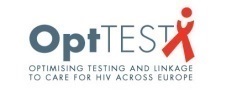 LE DÉPISTAGE DU VIH ET LES PATHOLOGIES INDICATRICES : DIAPORAMA
Menu 3: Pour les professionnels de santé impliqués dans la prise en charge de personnes présentant la pathologie indicatrice qui proposeront le dépistage du VIH :







Menu 4: Pour les professionnels n'appartenant pas au domaine médical mais impliqués dans le dépistage du VIH, pour les sensibiliser et aider à l'éducation des patients et du public. Ensemble de diapos suggéré par l'EATG* : 






*EATG: European AIDS Treatment Group
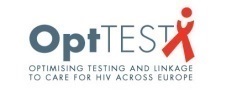 LE DÉPISTAGE DU VIH ET LES PATHOLOGIES INDICATRICES : DIAPORAMA
Comment utiliser l'ensemble de diapos ?

Après avoir téléchargé l'ensemble de diapos, veuillez les passer en revue. Si votre public correspond à l'un de ceux décrits dans la liste de menus, vous pouvez utiliser la liste correspondante de la page précédente afin de voir les diapos qui seraient les plus pertinentes à inclure dans votre présentation.
 
Lancer un « diaporama » ne permet d'afficher que l'ensemble de diapos de base. Pour modifier cela, vous pouvez monter votre présentation en supprimant ou masquant (cliquer sur « diaporama » et utiliser le bouton « Masquer la diapo ») les diapos que vous ne souhaitez pas inclure. Vous pouvez également ajouter vos propres diapos à la présentation.

Lisez les commentaires pour chacune des diapos que vous souhaitez utiliser (cliquez sur « afficher » puis sur « page de notes »). Pour certaines diapos, nous proposons également une narration que vous pouvez utiliser ou modifier à votre convenance.

Après avoir utilisé l'ensemble de diapos
Nous serions ravis de recevoir vos commentaires qui nous permettrons d'affiner et d'améliorer en permanence l'ensemble de diapos. Veuillez cliquer sur « Commentaires et évaluation » à côté de l'ensemble de diapos sur le site Internet et remplissez le court formulaire de commentaires.
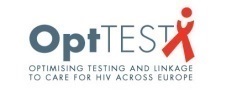 Les diapos se répartissent dans les sections suivantes, à la condition que les données à l'échelle européenne et les données nationales additionnelles étaient disponibles. L'ensemble de base ne couvre que les sections 1,2,3 et 6.
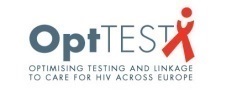 [Speaker Notes: Occasions or opportunités]